Detection of unusual behavior
Mitja Luštrek
Jožef Stefan Institute
Department of Intelligent Systems
Slovenia
Tutorial at the University of Bremen, November 2012
Outline
Local Outlier Factor algorithm
Examples of straightforward features
Spatial-activity matrix
Outline
Local Outlier Factor algorithm
Examples of straightforward features
Spatial-activity matrix
Outliers
An outlier is an instance that is numerically distant from the rest of the data
Behavior represented as a series of numerical instances
Unusual behavior = outlier
The idea of Local Outlier Factor (LOF)
Outlier
Not outlier
LOF algorithm
Local density = distance of an instance from its k nearest neigbors
Compute local density of an instance
Compute local densities of its neigbors
If the former is substantially lower than the latter, the instance is an outlier
LOF algorithm
A ... instance of interest
d (A, B) ... distance between instances A and B
Nk (A) ... k nearest neigbors of A (may be more than k in case of ties)
k-distance (A) ... maxBNk(A) {d (A, B)}
Reachability distance
Rechability distance of the instance A from B is
d (A, B); A  Nk (B) //Normal distance
k-distance (B); A  Nk (B) //But at least 	k-distance
reachability-distancek (A, B) = max {d (A, B), k-distance (B)}
Local reachability density
Local reachability density of the instance A is the inverse of the average reachability distance of A from its neighbors



Low reachability of A  high lrd (A)  A is in a dense neigborhood
LOF value
LOF value of the instance A is the average lrd of its neighbors, divided by lrd (A)



High LOF (A)  neigbors of A are in denser areas than A  A is an outlier
LOF = 1 roughly separates normal from unusual
Detection of unusual behavior
Store (normal) training data
For a new instance A:
Find k nearest neighbors Nk (A)
Compute lrds of the neigbors and lrdk (A)
Compute LOFk (A)
If LOFk (A) > threshold then A is unusual
Cache all lrds
Parameters
We need to tune:
The number of nearest neighbors k
The threshold between normal and unusual
If we have unusual instances:maximize area under ROC
If we only have normal instances:
Low k for small datasets, large k for large datasets
Use some common sense and experimentation
Threshold such that most instances have LOF values below it
ROC curve
True positive rate = (correctly) recognized unusual instances out of all unusual instances
False positive rate = instances incorrectly recognized as unusual out of all normal instances
Area under ROC
Outline
Local Outlier Factor algorithm
Examples of straightforward features
Spatial-activity matrix
Instance for LOF
A vector af numerical features
The feature describe the observed phenomenon (behavior)
The features can also be nominal, but distance can be tricky:
Simple: same/different = 0/1
Complex: distance based on sub-features
Gait features
Double support time
Gait features
Swing time
Gait features
Support time
Gait features
Distance ankle–hip
Distance floor–ankle
Gait features
And others ...
Distance ankle–hip
Distance floor–ankle
Entry control
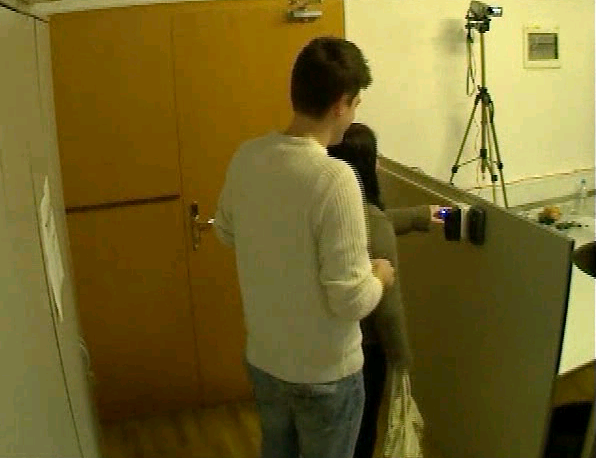 Fingerprint reader
Card reader
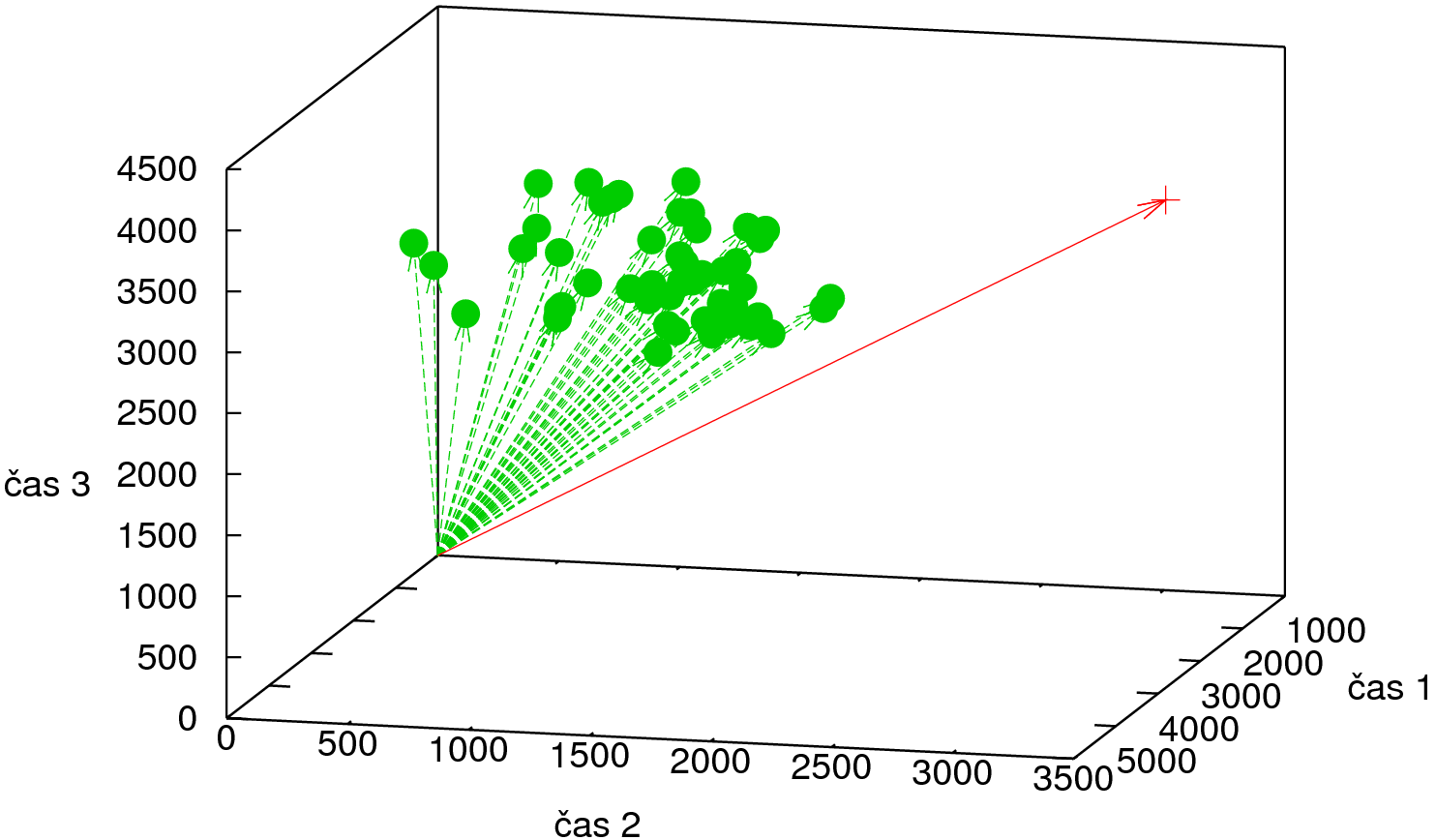 Door sensor
Time 3
Time 1
Time 2
Outline
Local Outlier Factor algorithm
Examples of straightforward features
Spatial-activity matrix
Behavior trace
Spaces (rooms) 1 ... n{Lounge, Bedroom, Kitchen, WC}
Activities 1 ... m{Lying, Sitting, Standing}
Behavior traceB = [(a1, s1), (a2, s2), ..., (aT, sT))
Spatial-activity matrix
Spatial-activity matrix
Fraction of time 
spent doing activities
Spatial-activity matrix
Transtions between activities
Spatial-activity matrix
The same for rooms
Spatial-activity matrix
Distribution of  rooms  over activities
Spatial-activity matrix
Distribution of activities
over rooms
Unroll into a vector
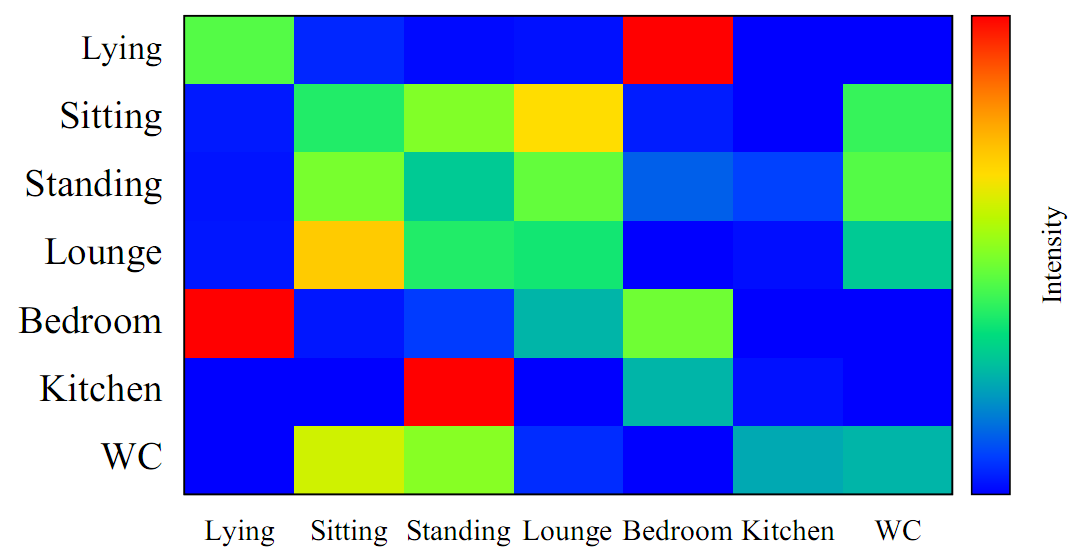 Unroll into a vector: [(A1, A1), (A1, A2), ..., (S4, S4)
Apply Principal Component Analysis (PCA)
PCA
Dimensionality reduction method
Transforms the data to a new coordinate system, in which:
The first coordinate has the greatest variance
The second coordinate has the second greatest variance
...
The first few coordinates account for most of the variability in the data, the others may be ignored
Data matrix
XT = 	Spatial-activity vector (1)	Spatial-activity vector (2)	...	Spatial-activity vector (N)

N ... number of days (rows)
M ... dimensionality of each spatial-activity vector (number of columns)
Normalized
to zero mean
Eigenvalues
C = X XT ... covariance matrix
Eigendecomposition:V –1 C V = D
V ... columns of V are eigenvectors of C
D ... diagonal matrix with eigenvalues of C on the diagonal
Use some computer program to do this for you
Sort V and D by decreasing eigenvalue
Dimensionality reduction
W = V with only the first L columns (principal components) 
Y = WT X ... dimensionality-reduced data

In practice:
A different, more comptationally effective PCA method is used
You do not program it yourself anyway
Experimental results
First 3 principal components